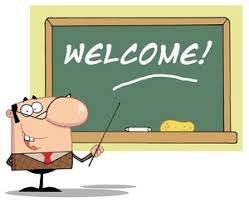 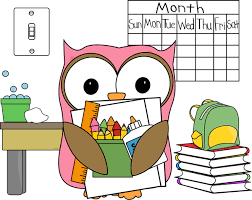 Γιατί διαβάζω… Ιωάννα Ευδοκίμου Στ΄1
Διαβάζω…
Για να νιώθω ηρεμία
Χωρίς καμιά αμφιβολία.
Γυρίζω  γύρω μου , κοιτώ βιβλία                χαλαρωτικά στην βιβλιοθήκη είναι όλα μαγικά !
Διαβάζω …
για να κινηθώ  στην έρημο εγώ.
Νύχτα  μέρα             τριγυρνώ να βρω έναν ποταμό  .
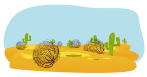 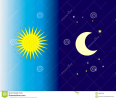 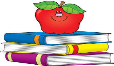 Διαβάζω ….
Για  να πολεμώ               όπως τον Υψηλάντη τον καλό .
Πάει εκεί ,πάει εδώ γενναίο τέλος θα έχει αυτός.
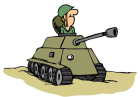 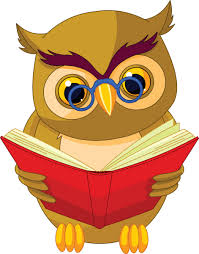 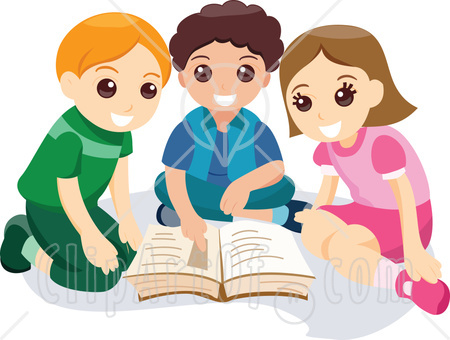 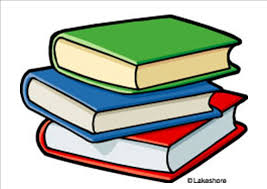 Διαβάζω ..
Για να θυμηθώ  την 
Κερύνεια μου εγώ ! Θα πολεμώ ,θα νικώ        Τρέχω την  πατρίδα  για να σώσω ποτέ μου δε θα την προδώσω .
Διαβάζω…
Για να ακούω μουσική
που την αγαπώ πολύ. Σε κάθε γέλιο και στιγμή υπάρχει μέσα η μουσική
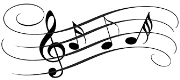 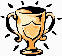 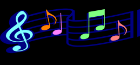